Chapter 7
Christology
God
Holy
Spirit
Jesus
Fallen
People

Issues which fall within the scope of Christology include the Trinity, which deals with the relationship between God, Jesus and the Holy Spirit, as well as rebirth and the relationship between Jesus, the Holy Spirit and fallen people (p. 163).
Issues of Christology
}
Doctrine of Trinity
}
Doctrine of Rebirth
Section 1
The Value of a Person
Who Has Realized
the Purpose of Creation
Relationship of dual characteristics between God
and a fully mature person
God
……..
Person
……..

The relationship between God and a perfect person resembles the relationship between the dual characteristics. Jesus spoke
of this state of perfection, saying “You, therefore, must be perfect as your heavenly Father is perfect.” (Matt. 5:48)
Matt. 5:48
“Be perfect, as your heavenly Father is perfect.”
Mind
Perfect
Body
Relationship of dual characteristics between God
and a fully mature person
Mind
God
God
……..
Body
Person
……..
divine value

Thus, we see that a person who has realized the purpose of creation (perfect person) assumes a divine value, comparable to God.
Matt. 5:48
“Be perfect, as your heavenly Father is perfect.”
Perfect
:
Perfect person

Let us consider the value of a human being from the perspective of the purpose for which he was created. Each person is God’s substantial object partner who manifests a distinctive aspect of God’s dual characteristics.
Purpose for which a human being was created
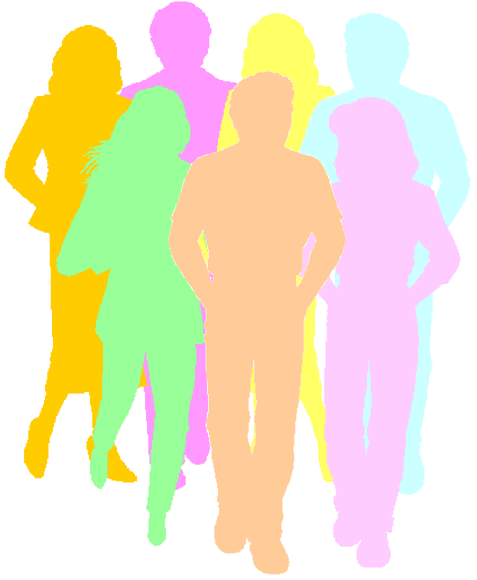 God
God’s dual
characteristics
……….
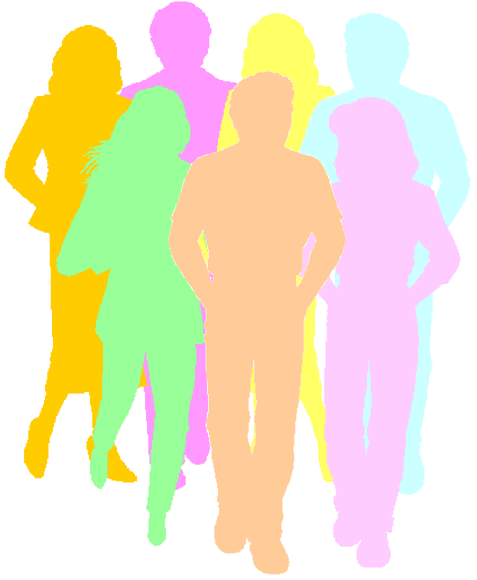 Person
Purpose for which a human being was created
God
God’s dual
characteristics
……….
Joy
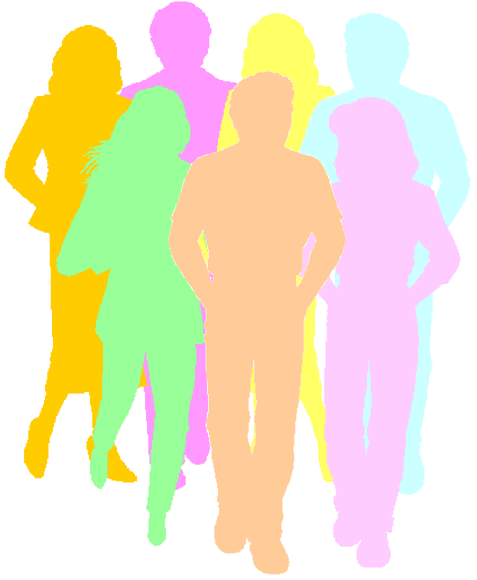 Person
Only one
…….
Hence, that person is the only one in the entire universe who can stimulate that distinctive aspect of God’s nature to bring Him joy.
unique

Every person who has completed the purpose of creation is thus a unique existence in the cosmos.
Purpose for which a human being was created
God
God’s dual
characteristics
……….
Joy
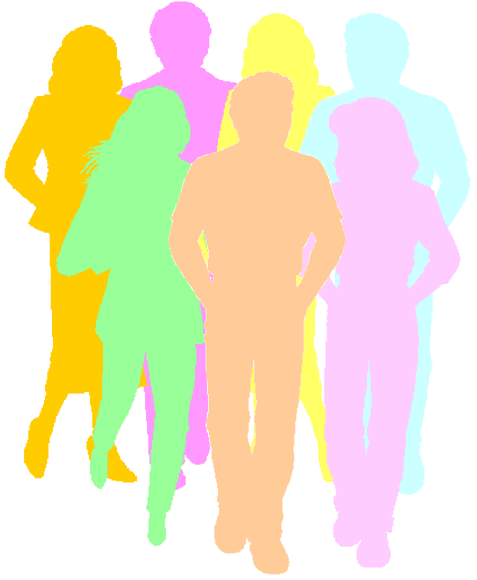 Person
Only one
…….
:
Perfect person

Let us consider the value of a human being based on his relationship with the universe. The universe is the substantial unfolding of the dual characteristics of a human being.
Human relationship with the universe
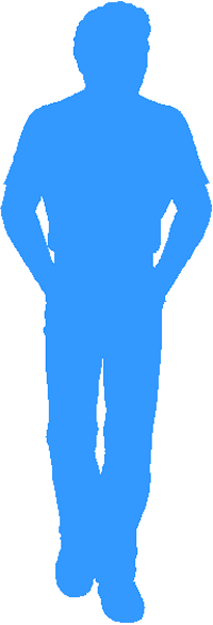 Human relationship with the universe
Spiritual world
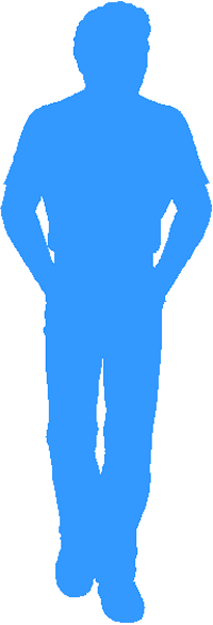 Spirit Self
Physical Self
Physical world
A person’s spirit self encapsulates all elements of the spirit world while his physical self encapsulates all elements of the physical world (p. 164).
Cosmos

A person who has completed the purpose of creation thus encapsulates all the essences of everything in the cosmos. This is why a human being is called a microcosm of the universe (p. 165).
Human relationship with the universe
Spiritual world
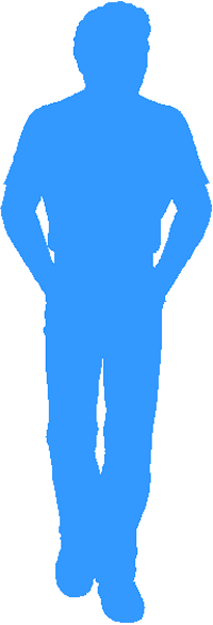 Spirit Self
Physical Self
Physical world
Cosmos

For these reasons, a human being has the value of the entire cosmos.
Human relationship with the universe
Spiritual world
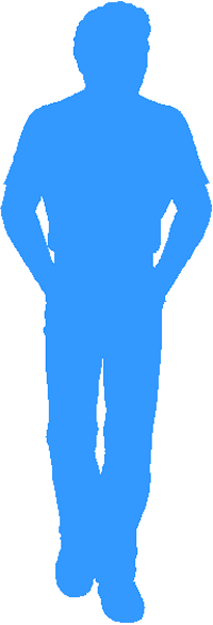 Spirit Self
Physical Self
Physical world
:
Perfect person
cosmic value
Section 2
Jesus and the Person
Who Has Realized
the Purpose of Creation
2.1  Perfected Adam, Jesus and the
Restoration of the Tree of Life
“He drove out the man; and at the east of the garden of Eden he placed a cherubim, and a flaming sword…, to guard the way to the tree of life.
Gen. 3:24

Human history is the history of the providence of restoration. Its goal is the realization of the Kingdom of Heaven on earth when, at the end of history, the tree of life which was lost in the Garden of Eden will be regained (Gen. 3:24, Rev. 22:14).
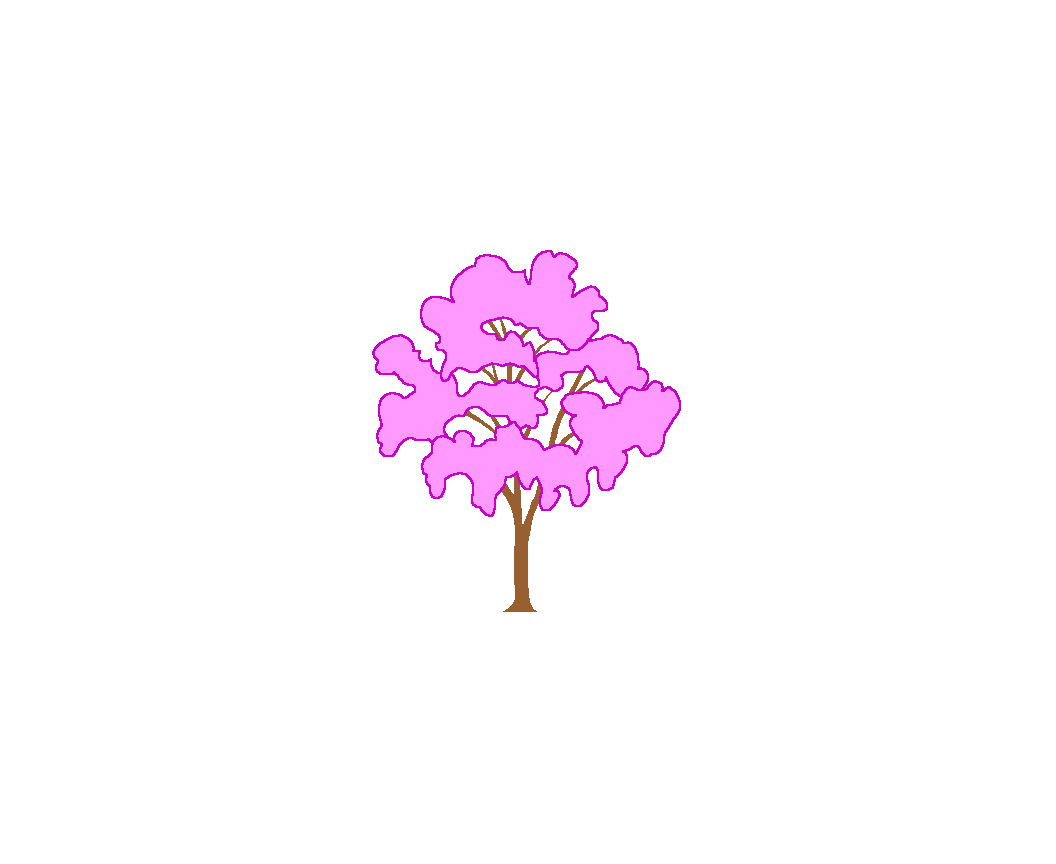 Lost
(Gen. 3:24)
Regained
(Rev. 22:14)
Tree of Life
2.1  Perfected Adam, Jesus and the
Restoration of the Tree of Life
“Blessed are those who wash their robes, that they may have the right to the tree of life….
Rev. 22:14

Human history is the history of the providence of restoration. Its goal is the realization of the Kingdom of Heaven on earth when, at the end of history, the tree of life which was lost in the Garden of Eden will be regained (Gen. 3:24, Rev. 22:14).
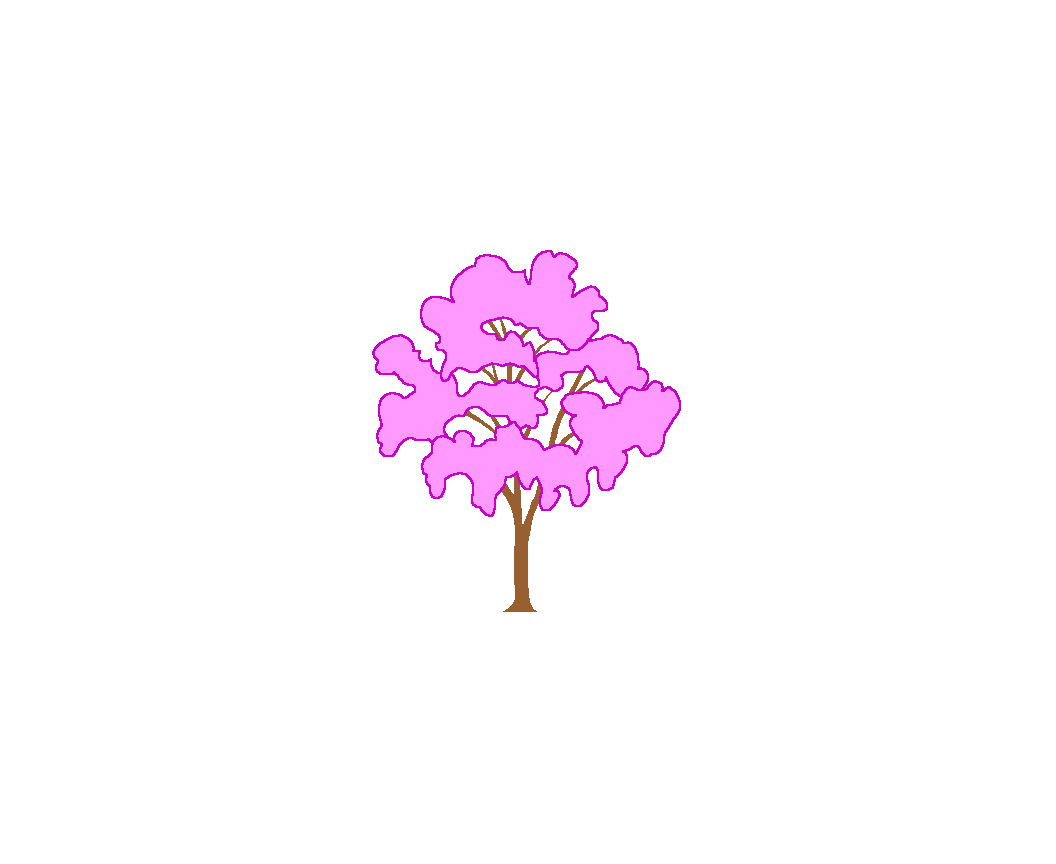 Lost
(Gen. 3:24)
Regained
(Rev. 22:14)
Tree of Life
2.1  Perfected Adam, Jesus and the
Restoration of the Tree of Life
Realized
goal of
creation
Jesus
Perfected Adam
=

Hence, Adam, had he realized the ideal of perfection symbolized by the tree of life in the Garden of Eden, and Jesus, symbolized by the tree of life in the Book of Revelation, would be identical  in the sense of having realized the goal of creation.
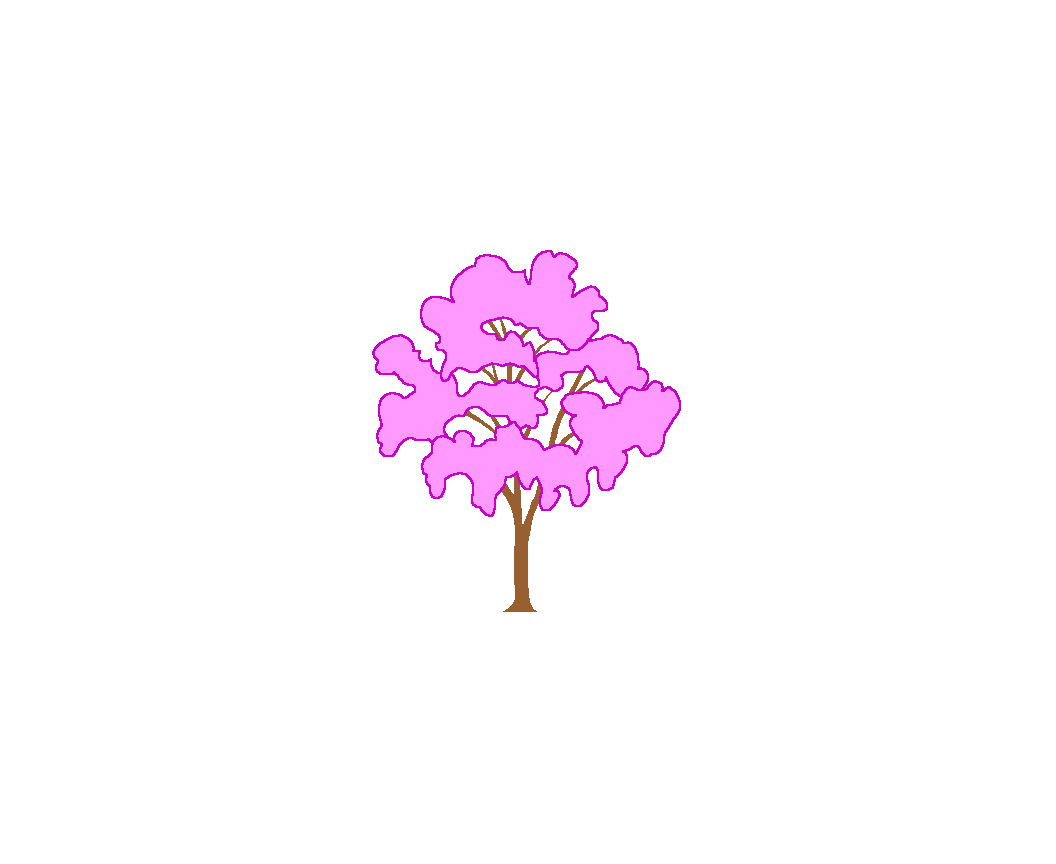 Perfected
Lost
….
Adam
(Gen. 3:24)
=
Realized
Jesus
Regained
goal of
….
(Rev. 22:14)
creation
Tree of Life
2.2  Jesus, Human Beings and the Fulfillment
of the Purpose of Creation

A perfect person has the same divine nature as God.  He is unique in all the cosmos.  Furthermore, he possesses the value of the cosmos.
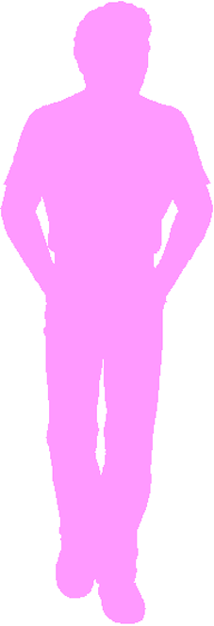 Perfect 
person
=
2.2  Jesus, Human Beings and the Fulfillment
of the Purpose of Creation
Value of Jesus
Value of a perfect person
=
……
……
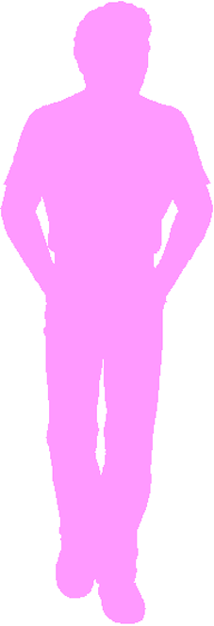 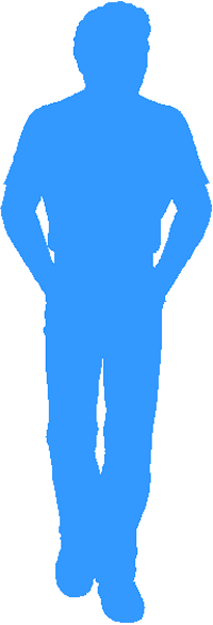 Perfect 
person
Jesus
There is no greater value than the value of a person who has realized the ideal of creation. This is the value of Jesus, who surely attained the highest imaginable value (p. 166).
2.2  Jesus, Human Beings and the Fulfillment
of the Purpose of Creation
“For there is one God, and there is one mediator between God and men, the man Christ Jesus.”
1 Tim. 2:5

Thus, Jesus is a human being who realized the ideal of creation on the individual level.
Value of Jesus
Value of a perfect person
=
……
……
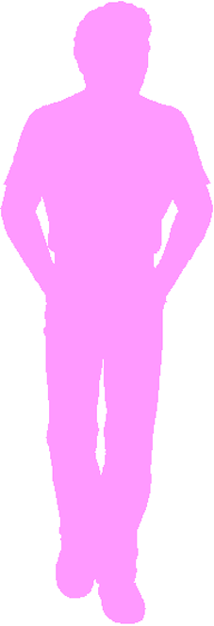 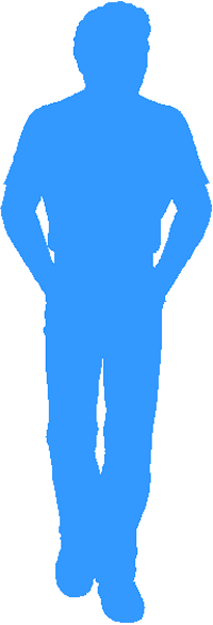 Perfect 
person
Jesus
1 Tim. 2:5
Jesus
perfect person
=
He who has seen me
has seen the Father

When Philip asked Jesus to show him God, Jesus said, “He who has seen me has seen the Father; how can you say, ‘Show me the Father?’  Do you not believe that I am in the Father and the Father in me?” (John 14:9-10)
2.3  Is Jesus God Himself?
John 14:9-10
He who has seen me
has seen the Father
2.3  Is Jesus God Himself?
John 14:9-10
Based on such biblical verses as this, many Christians have believed that Jesus is God, the Creator (p. 167).
He who has seen me
has seen the Father
God
God’s
second
self

Since Jesus is one with God, he may be understood to be God’s second self; but he is not God Himself.
2.3  Is Jesus God Himself?
John 14:9-10
Not God
Jesus
=
Section 3
Jesus and Fallen People
Because Jesus came with the full value of a true person who has completed the purpose of creation, angels and all things were put in his dominion (p. 168).
1
Jesus
Jesus
1
Dominion over all things and angels
All things
1
Dominion over all things and angels
2
Jesus having no original sin, had no condition in himself for Satan to invade him.
Jesus
Jesus
No original sin
no Satanic Invasion
:
2
All things
God
1
Dominion over all things and angels
3
Jesus thoroughly understood the Will and Heart of God.
Jesus
Thoroughly understood God’s Will
3
Jesus
No original sin
no Satanic Invasion
:
2
All things
Jesus
God
Jesus
Thoroughly understood God’s Will
3
No original sin
no Satanic Invasion
:
2
1
Dominion over all things and angels
All things
4
He also experienced God’s Heart as his own reality in daily life.
Experienced God’s Heart
4
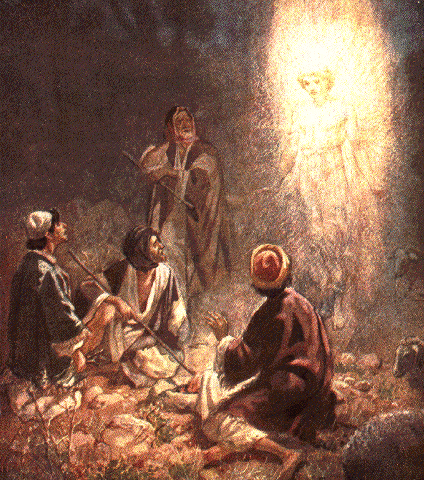 1
A fallen person has nothing of the value of a true person who has completed the purpose of creation. Rather, he has fallen to such a lowly status that he looks up to the angels, who were created to be his subordinates.
Fallen person
Fallen
person
Fallen
person
1
Looks up to angels and all things
All things
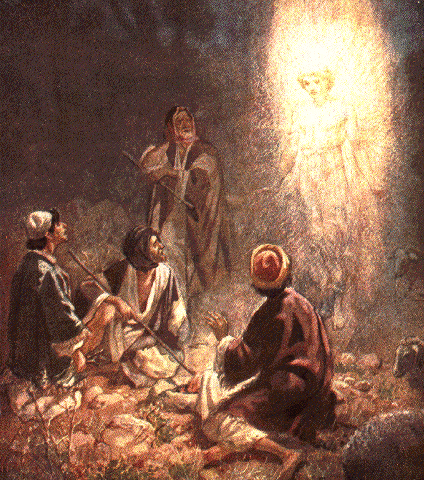 2
A fallen person with original sin is stained with the condition through which Satan can attack him.
Fallen person
Fallen
person
Fallen
person
With original sin
Satanic attack
:
2
1
Looks up to angels and all things
All things
God
With original sin
Satanic attack
:
2
1
Looks up to angels and all things
All things
3
A fallen person cannot fathom the Will and Heart of God.  At most, he can catch only a glimpse of them.
Fallen person
Cannot fathom the 
Will and Heart of God
3
Fallen
person
Fallen
person
Section 4
Rebirth and Trinity

Jesus said, “Unless one is born anew, he cannot see the Kingdom of God.” (John 3:3)  Why must fallen people be born anew? (p. 169)
4.1  Rebirth
4.1.1  Jesus and the Holy Spirit and Their
				 Mission to Give Rebirth
Rebirth
Born anew
Satan

Adam and Eve fell and became evil parents, multiplying evil children.
4.1  Rebirth
4.1.1  Jesus and the Holy Spirit and Their
				 Mission to Give Rebirth
Evil
father
Evil
mother
Adam
Eve
Rebirth
Evil
children
Evil
children
Born anew
Satan
Evil
father
Evil
mother
Adam
Eve

Hence, fallen people must be born anew as children without original sin.
4.1  Rebirth
4.1.1  Jesus and the Holy Spirit and Their
				 Mission to Give Rebirth
Rebirth
Evil
children
Born anew
Evil
children
Born anew
God
Satan
Evil
father
Evil
mother
Adam
Eve

Jesus came as the True Father in order to give rebirth to fallen people, transforming them into good children, thoroughly cleansed of original sin. The Holy Spirit came as the True Mother (p. 170).
4.1  Rebirth
4.1.1  Jesus and the Holy Spirit and Their
				 Mission to Give Rebirth
True
Father
True
Mother
Holy Spirit
Jesus
Rebirth
Evil
children
Good
children
Evil
children
Good
children
Born anew

Logos is Greek for “rational principle” or “the Word.”
4.1.2  Jesus and the Holy Spirit and the
		Dual Characteristics of the Logos

Adam and Eve, the embodied object partners of God in image, were created separately out of the dual characteristics of the Logos (p. 171).
4.1.2  Jesus and the Holy Spirit and the
		Dual Characteristics of the Logos
God
Logos
_
+
Embodied
object
partner
Eve
Adam
God
Logos
_
+
Eve
Adam

Because they fell, however, this world became an earthly hell.
4.1.2  Jesus and the Holy Spirit and the
		Dual Characteristics of the Logos
Embodied
object
partner
God
Logos
_
+
Eve
Adam

Therefore, to give rebirth to fallen people, Jesus came as the second Adam and the True Father of humankind.
4.1.2  Jesus and the Holy Spirit and the
		Dual Characteristics of the Logos
Embodied
object
partner
……
Second
Adam
Jesus
True Father
_
+

This being the case, should not there also have come the True Mother of humankind and the second Eve?  The one who has come as the True Mother is the Holy Spirit.
4.1.2  Jesus and the Holy Spirit and the
		Dual Characteristics of the Logos
God
Logos
Embodied
object
partner
Eve
Adam
……
……
Second
Adam
Second
Eve
Jesus
Holy Spirit
True Father
True Mother
God

When we believe in Jesus as the Savior through the inspiration
of the Holy Spirit, we receive the love of the spiritual True Parents, generated through the give and take between Jesus and the    Holy Spirit.
4.1.3  Spiritual Rebirth through Jesus and the Holy Spirit
Holy Spirit
Jesus
Spiritual
True Father
Spiritual
True Mother
God
Spiritual
True Father
Spiritual
True Mother
spiritual rebirth

Through this love, new life is infused into us, and our spirits are reborn as new selves.

This is spiritual rebirth.
4.1.3  Spiritual Rebirth through Jesus and the Holy Spirit
Holy Spirit
Jesus
Us
:
New selves
God

To fulfill the purpose of creation, Jesus and the Holy Spirit must form the four position foundation with God as the center (p. 172).
4.2  The Trinity
Holy Spirit
Jesus
One
God
God
Holy Spirit
Jesus

God, Jesus and the Holy Spirit thus become one, and this oneness constitutes the Trinity.
4.2  The Trinity
}
Trinity
Holy Spirit
Jesus
One
God

If Adam and Eve had not fallen, but had formed this trinity with God and become the True Parents who could multiply good children, their descendants would have also become good husbands and wives with God as the center of their lives.
Trinities with God and with Satan
True
Father
True
Mother
Eve
Adam
Good
children
God
True
Father
True
Mother
Trinities with God and with Satan
Eve
Adam
Good
children
Trinity with God
Each couple would thus have formed a trinity with God.
True
Father
True
Mother
God
Satan

Instead, when Adam and Eve fell, they formed a 
four position foundation with Satan as their center;  
in other words, they formed a fallen trinity with Satan.
Trinities with God and with Satan
Evil
Father
Evil
Mother
Eve
Adam
Eve
Adam
…………………………
Evil
children
Good
children
Trinity with God
Trinity with Satan
God

Jesus and the Holy Spirit in oneness with God could form only a spiritual trinity. They could fulfill only the mission of spiritual True Parents.
Spiritual and Perfect Trinities
Spiritual
True Father
Spiritual
True Mother
Holy Spirit
Jesus
Jesus
Spiritual
children
Spiritual
rebirth
Spiritual trinity
Spiritual
True Father
Spiritual
True Mother
God
God
Holy Spirit
Spiritual
children

Christ must return in the flesh and find his Bride.  They will form on the earth a perfect trinity with God and become True Parents both spiritually and physically.
Spiritual and Perfect Trinities
Spiritual
and
Physical
Spiritual
and
Physical
True Father
True Mother
Bride
Returning
Christ
Jesus
Jesus
…………………………
Spiritual
rebirth
Spiritual trinity
Spiritual
True Father
Spiritual
True Mother
God
God
Holy Spirit
Spiritual
children
Spiritual and Perfect Trinities
Spiritual
and
Physical
Spiritual
and
Physical
True Father
True Mother
Bride
Returning
Christ
Jesus
Jesus
…………………………
Spiritual
and
physical
rebirth
Good
children
Spiritual
rebirth
Spiritual trinity
Trinity on earth
They will give fallen people rebirth both spiritually and physically, removing their original sin and enabling them to build trinities on earth with God as the center.
For more information visit our website
http://www.unificationstudy.com